Unit 36
Non-Gaussian Random 
Fatigue and Peak Response
1
Introduction
Perform a fatigue and peak response analysis for a non-Gaussian random time history base input  

Compare results to Gaussian time history which matches the PSD of the non-Gaussian case

Broadband random, stationary, Gaussian time histories have kurtosis=3

Higher kurtosis time history will be demonstrated

Develop critical thinking skills about signal analysis, statistical parameters, fatigue damage, etc
Statistical Formulas
Skewness =




Kurtosis =
Mean =  




Variance =   


Standard Deviation is the square root of the variance
where    Yi is each instantaneous amplitude, n is the total number of points,
                 m is the mean,  s is the standard deviation
3
Non-Gaussian Time History, std dev=10, skewness=0, kurtosis=5, 60 seconds
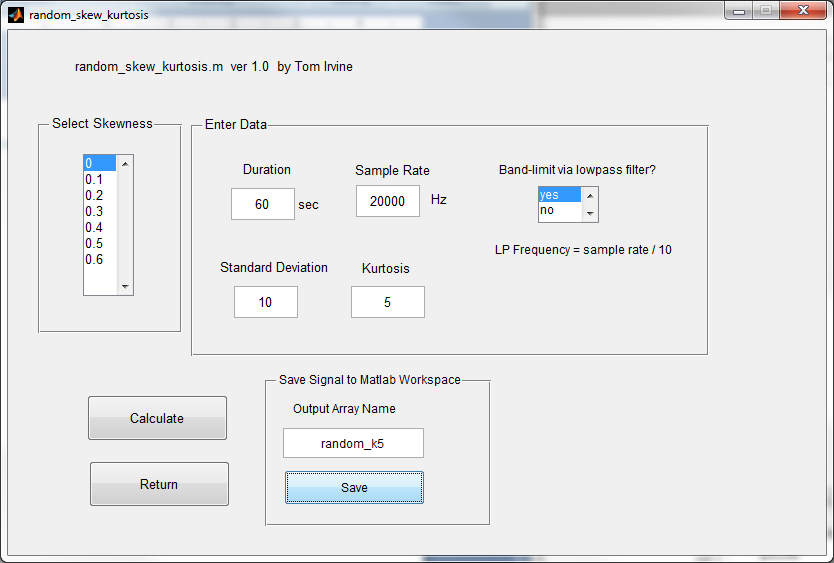 vibrationdata > Generate  Signal > random with specified skewness & kurtosis
Non-Gaussian Time History
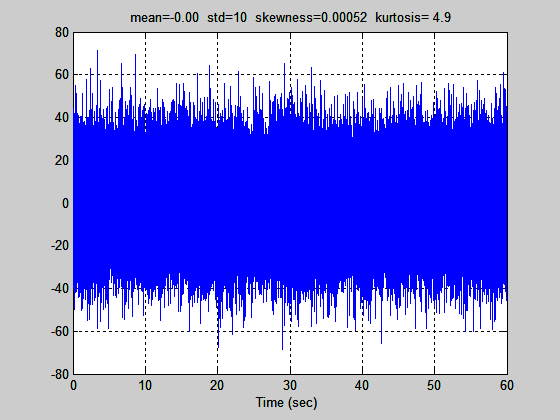 Also, crest factor = 7.1
Array name:  random_k5
Non-Gaussian Time History, Close-up View
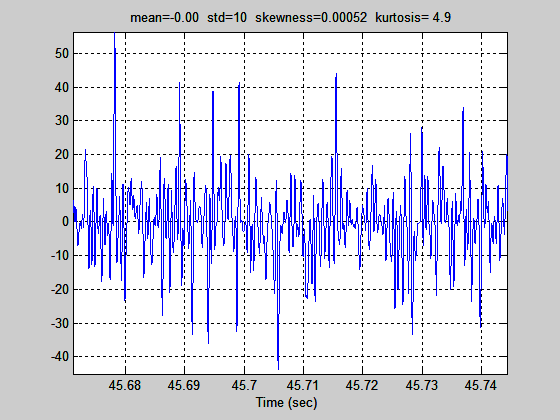 Non-Gaussian Time History, kurtosis = 5
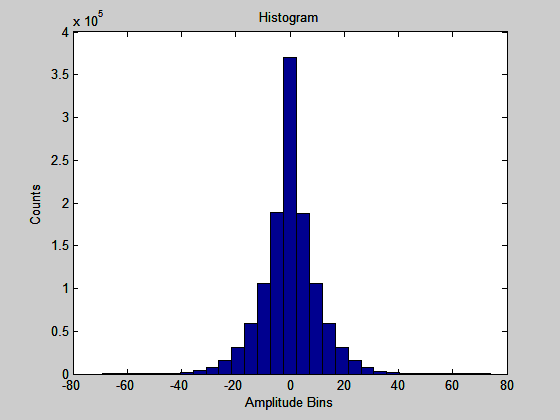 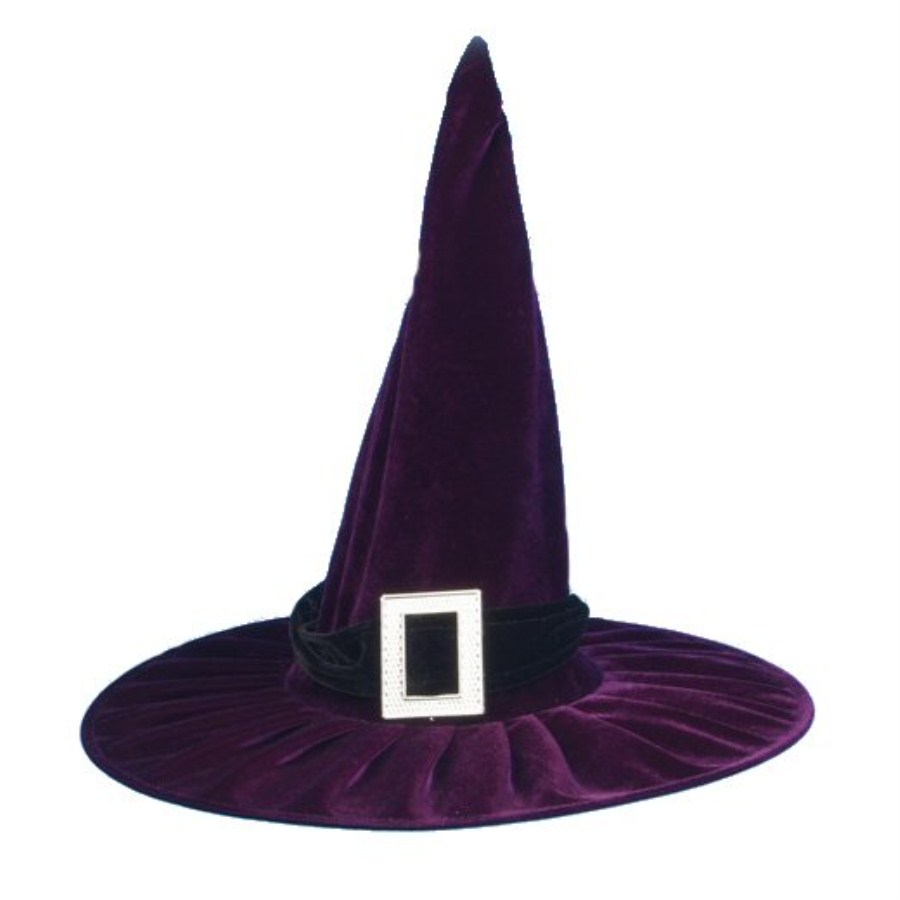 Resembles witch hat!
Take PSD of Non-Gaussian Time History
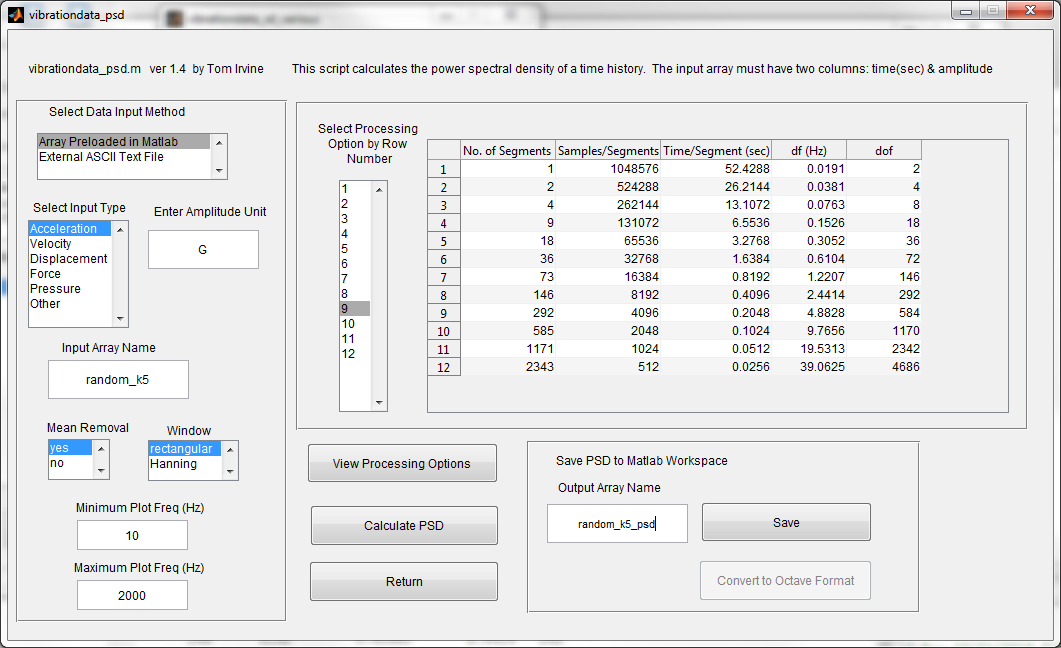 PSD of Non-Gaussian Time History
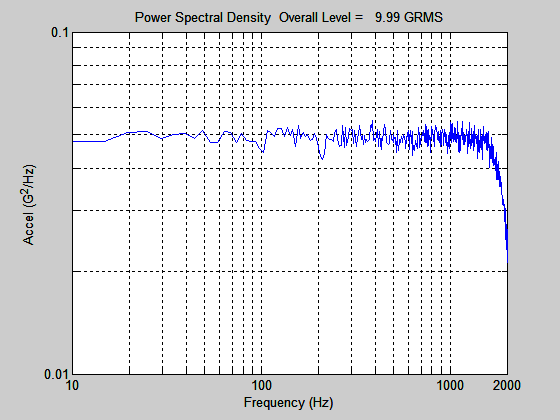 Roll-off is due to band limiting
Response to Base Input
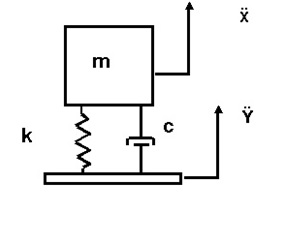 fn = 600 Hz
Q=10
Fatigue exponent b=6.4
SDOF Response to Non-Gaussian Base Input,  fn=600 Hz, Q=10
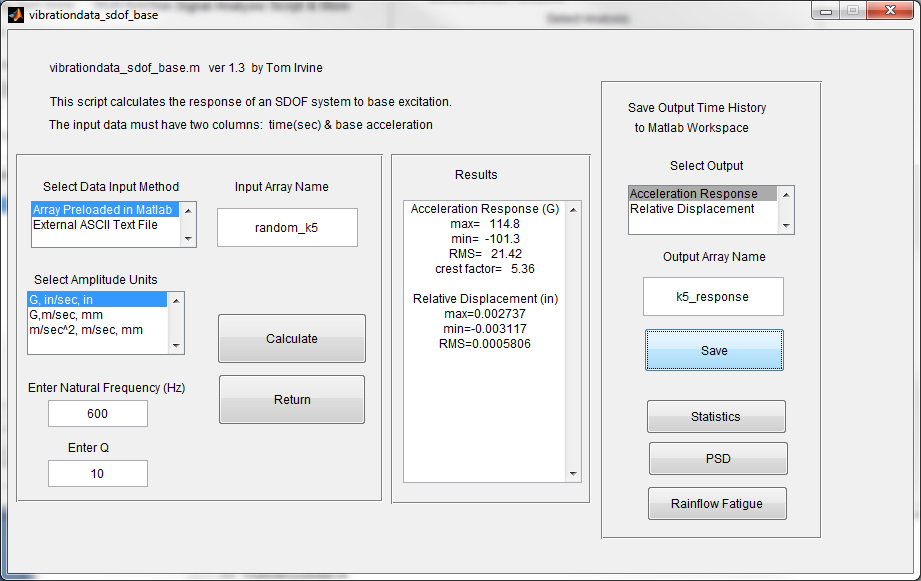 SDOF Response to Non-Gaussian Base Input,  fn=600 Hz, Q=10
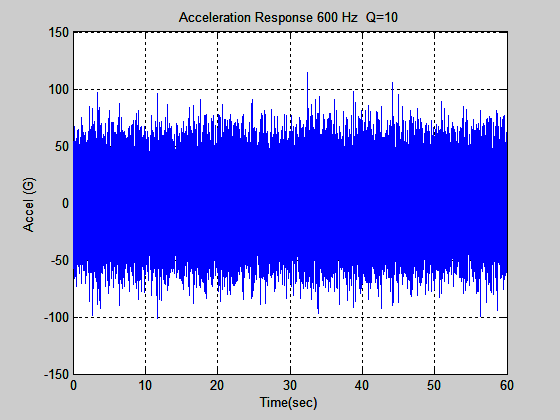 SDOF Response to Non-Gaussian Base Input, Statistics
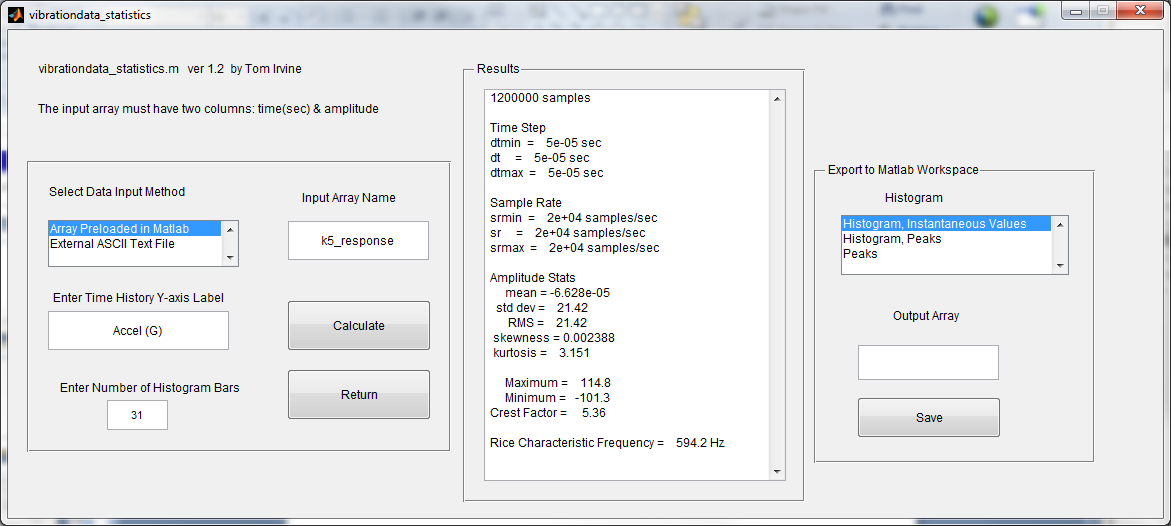 Absolute Peak Response = 115 G,       std dev = 21.4 G,   Crest Factor = 5.4 ,    kurtosis= 3.15
SDOF Response to Non-Gaussian Base Input, Histogram
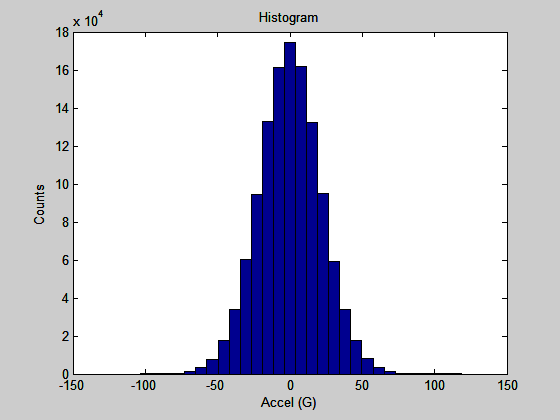 The histogram approaches a Gaussian shape even though the input is non-Gaussian.

See:   Central Limit Theorem
Central Limit Theorem
For a strongly resonant system subjected to broad band excitation, the central limit theorem makes it possible to establish that the response tends to be Gaussian even if the input is not.

This applies when the excitation is not white noise, provided that it is a broad band process covering the resonant peak.

 Christian Lalanne
SDOF Response to Non-Gaussian Base Input, Relative Damage
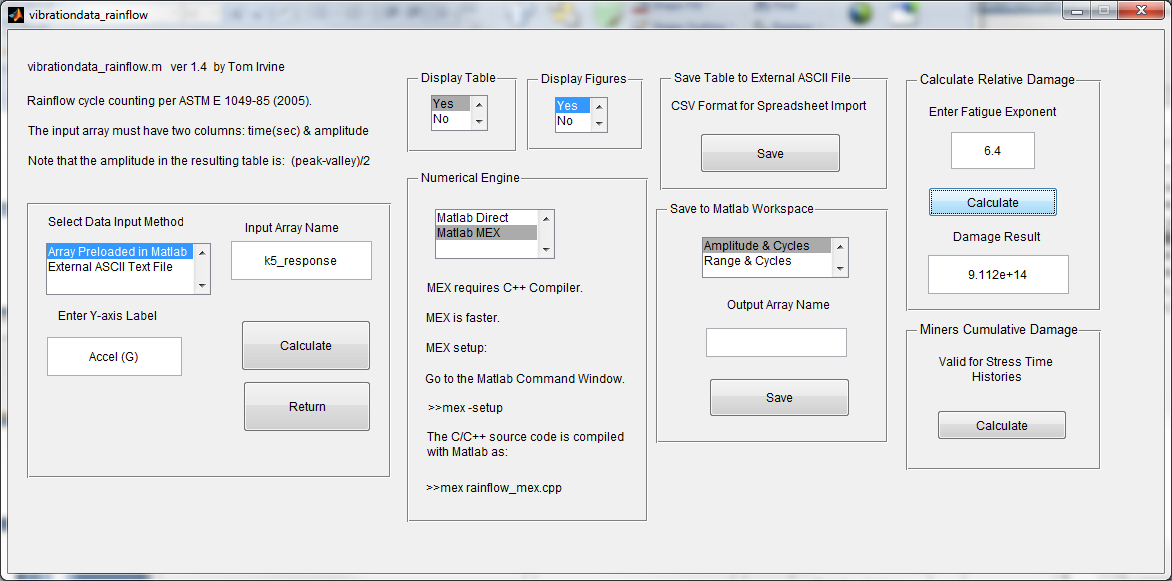 Relative Damage = 9.1e+14
Derive Test Spec from PSD of Non-Gaussian Base Input
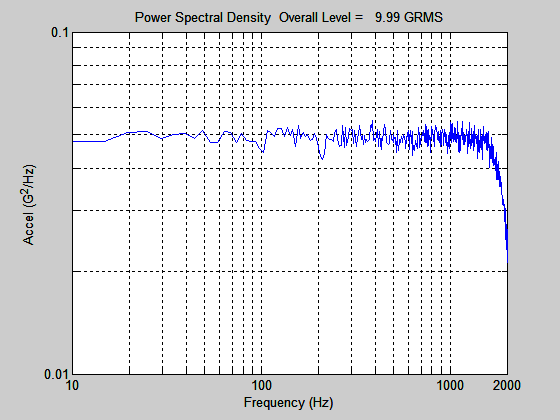 0.05 G^2/ Hz   
from 10 to 2000 Hz
>> psd_spec
=[10 0.05; 2000 0.05]

psd_spec =

   1.0e+03 *

    0.0100    0.0001
    2.0000    0.0001
But the PSD spec will assume Gaussian histogram with kurtosis = 3
Synthesize Time  History for Test Specification, with Gaussian Histogram
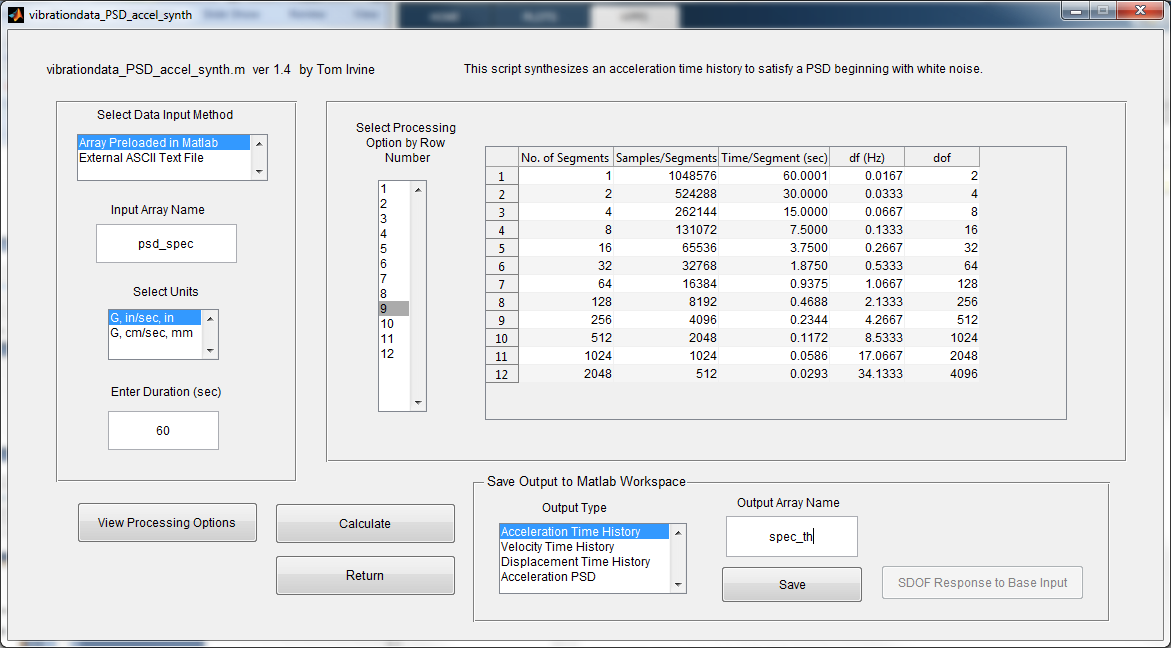 Synthesized Time History for Test Specification
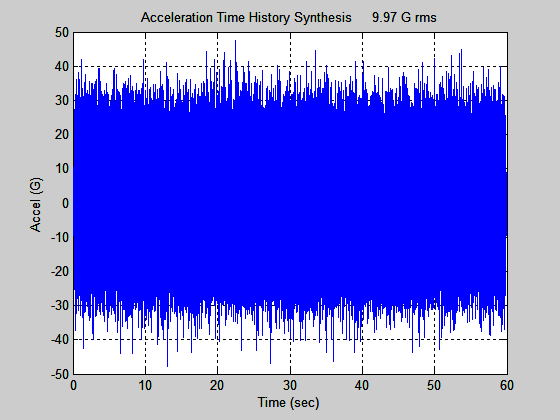 Synthesized Time History for Test Specification, Histogram
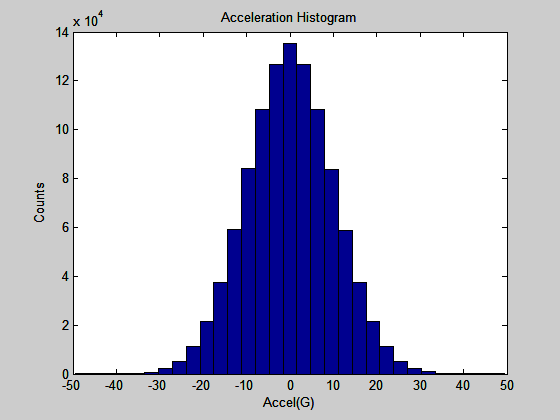 SDOF Response to Synthesized Time History for Test Specification
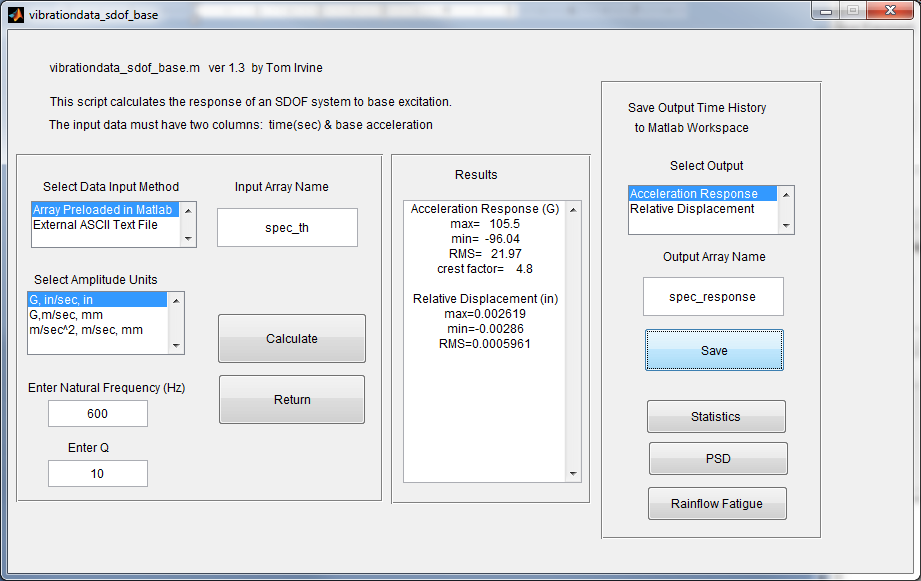 SDOF Response to Synthesized Time History for Test Specification, Statistics
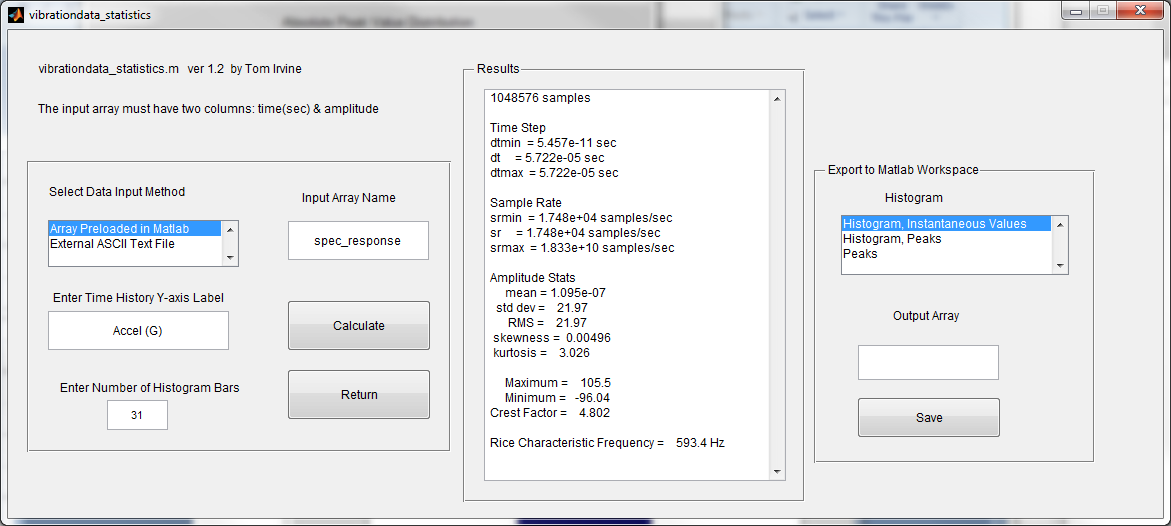 Absolute Peak Response = 106 G,       std dev = 22.0 G,   Crest Factor = 4.8 ,    kurtosis= 3.03
SDOF Response to Synthesized Time History for Test Specification, Relative Damage
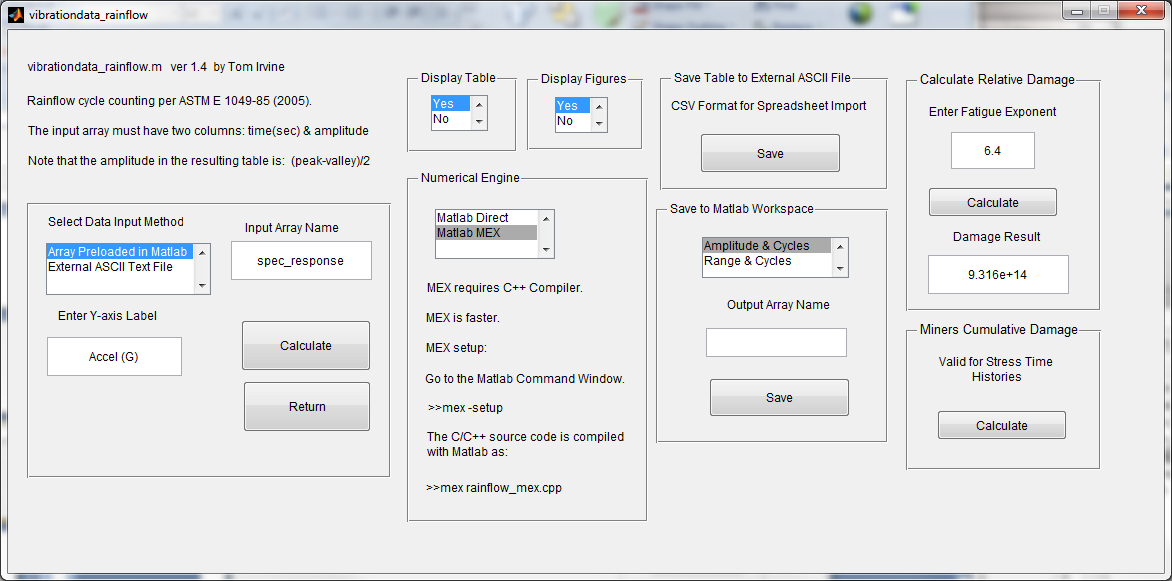 Relative Damage  = 9.3e+14
Response Parameters by Input Type
SDOF System, fn = 600 Hz, Q = 10,  b = 6.4
The non-Gaussian base input causes a higher peak acceleration response

The Gaussian input yields a slightly higher fatigue damage
Fatigue Damage Spectrum (FDS)
The fatigue damage spectrum can be calculated if the natural frequency is unknown

Natural frequency is an independent variable

The FDS is conceptually similar to the SRS and VRS functions
Calculate the Fatigue Damage Spectrum for the SDOF Response to Non-Gaussian Input
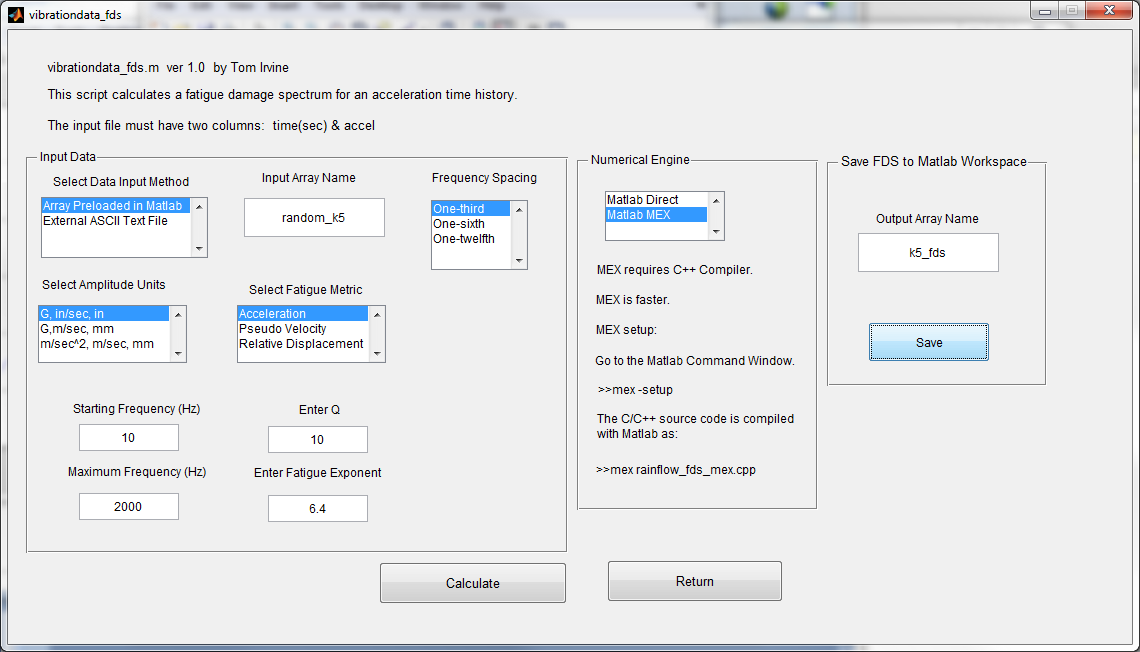 Calculate the Fatigue Damage Spectrum for the SDOF Response to Gaussian Input
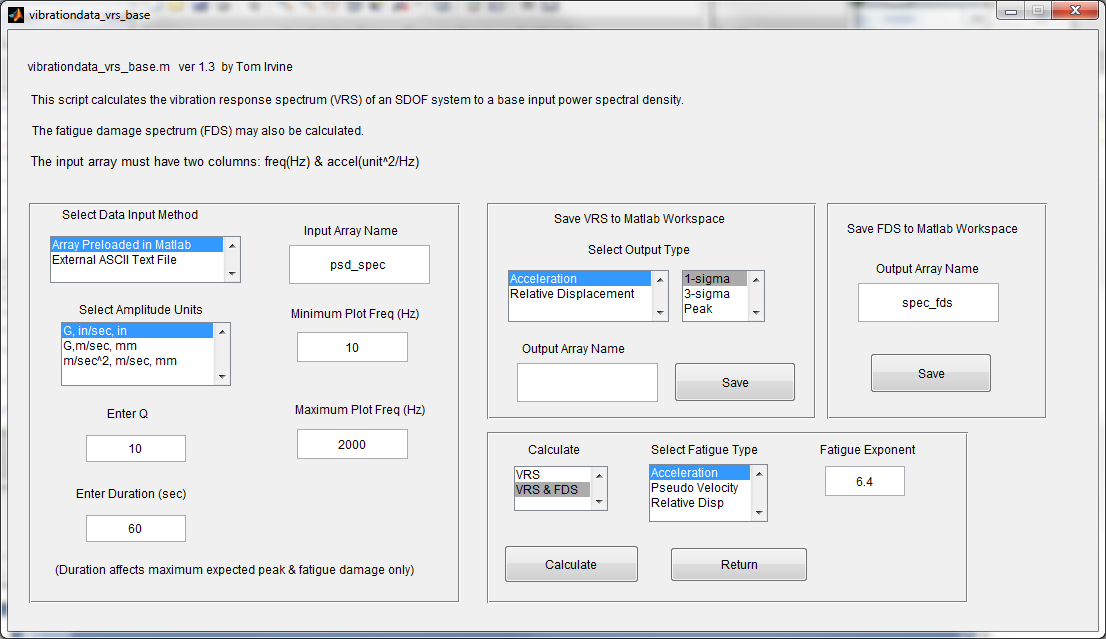 Plot the Fatigue Damage Spectra
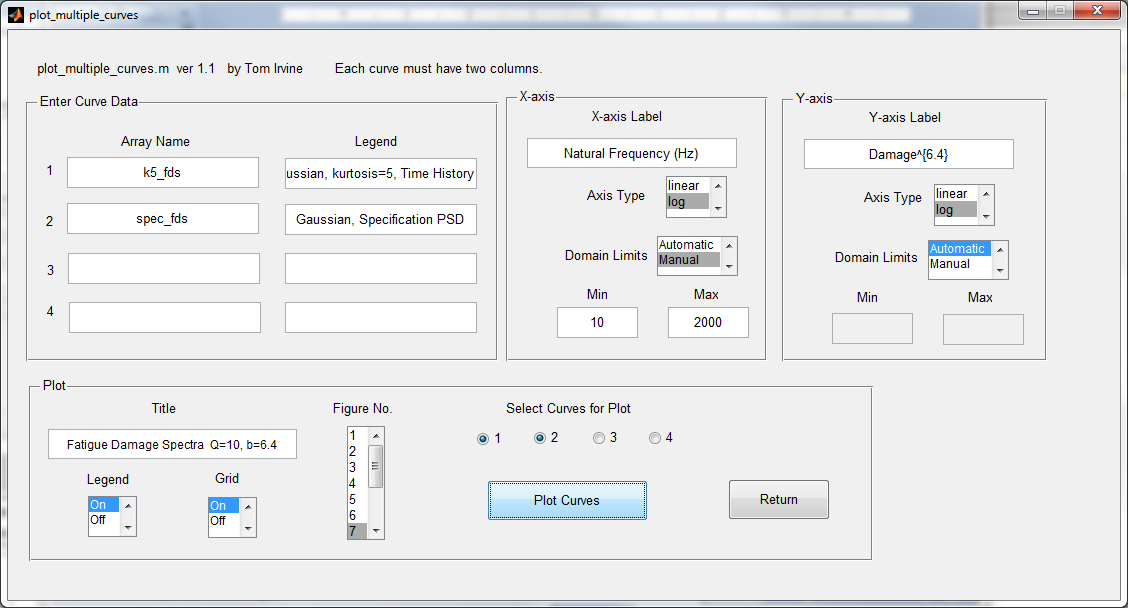 Comparing Different Environments in Terms of Damage Potential
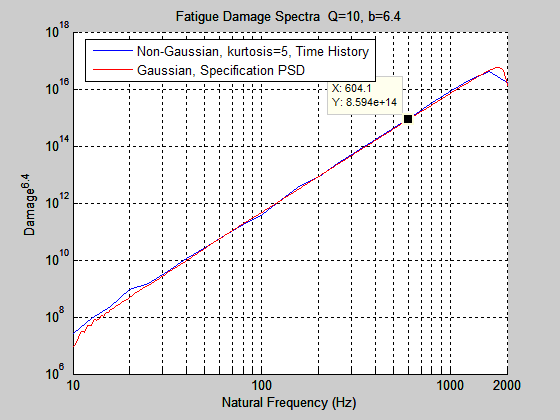 In this example, the kurtosis difference did not really affect the damage level.  
But may not always be the case! So be careful!